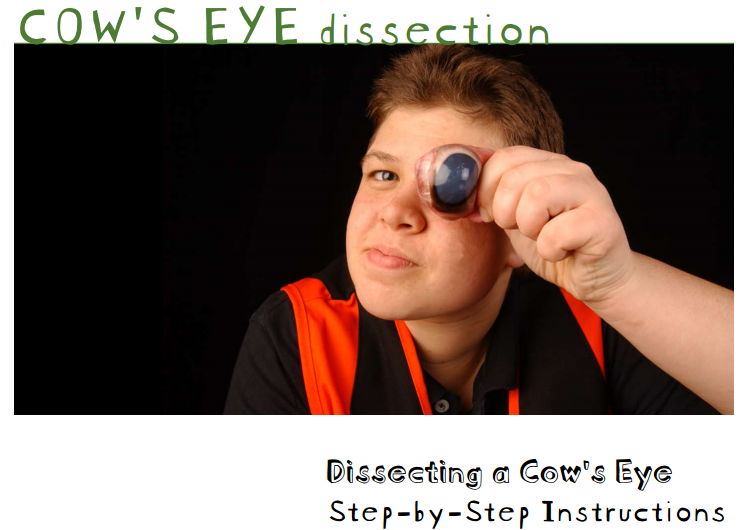 Mr. Jones
11/29/12
Retrieved from http://www.exploratorium.edu/learning_studio/cow_eye/coweye.pdf
Cow Eye Dissection
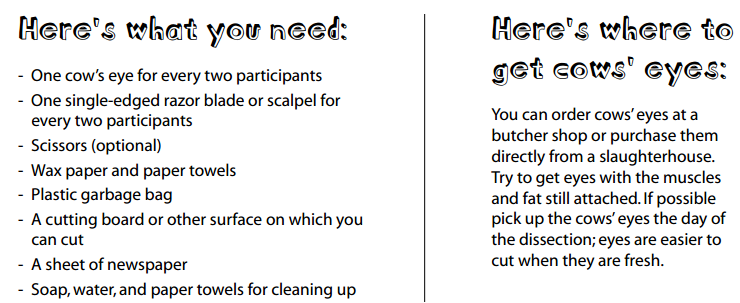 Parts of a Cow’s Eye
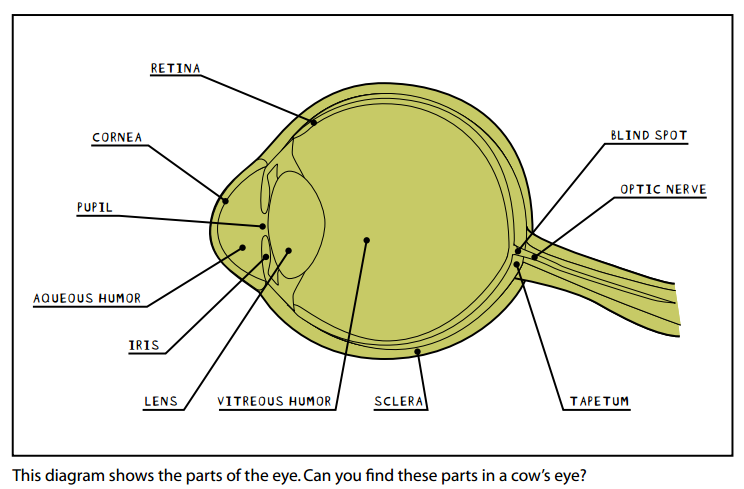 Step 1
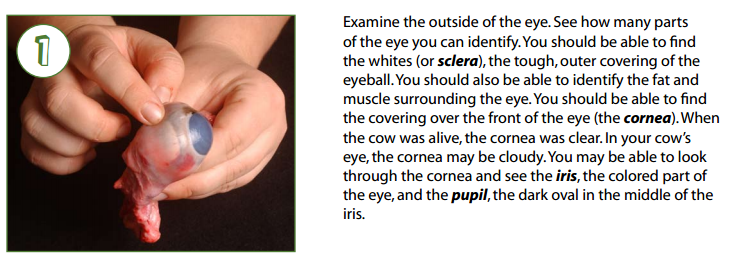 Step 2
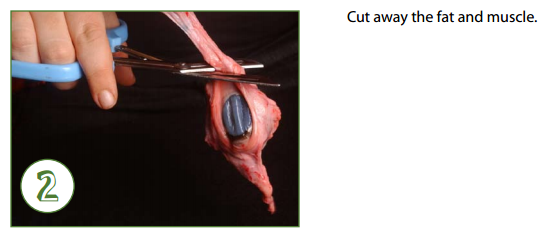 Step 3
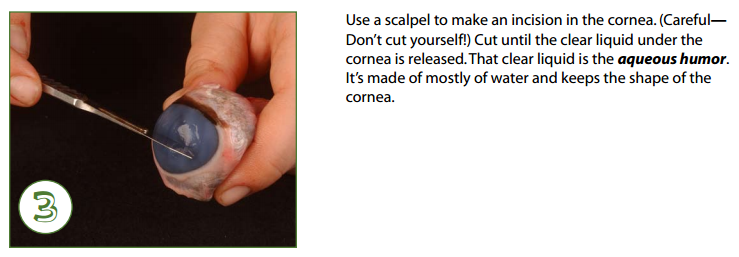 Step 4
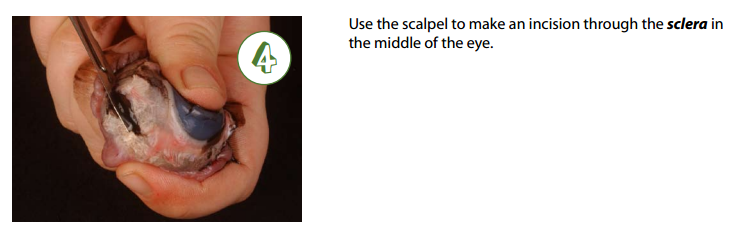 Step 5
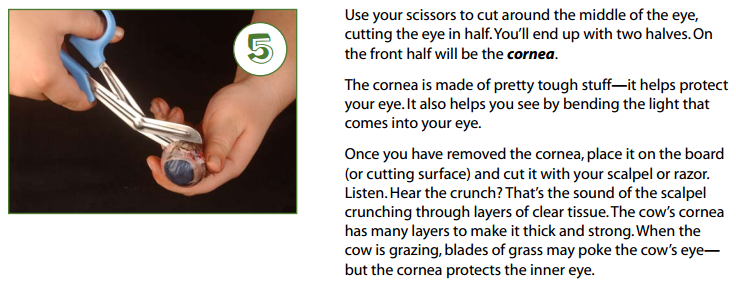 Step 6
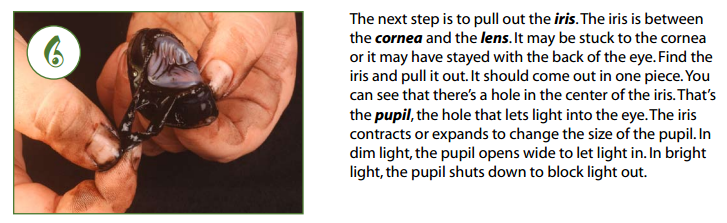 Step 7
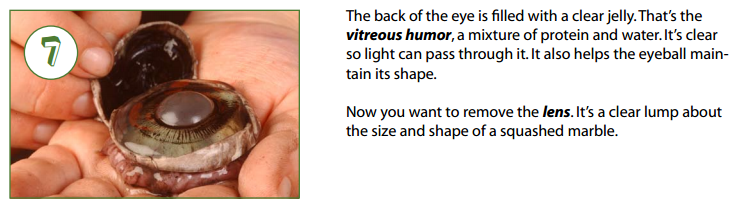 Step 8
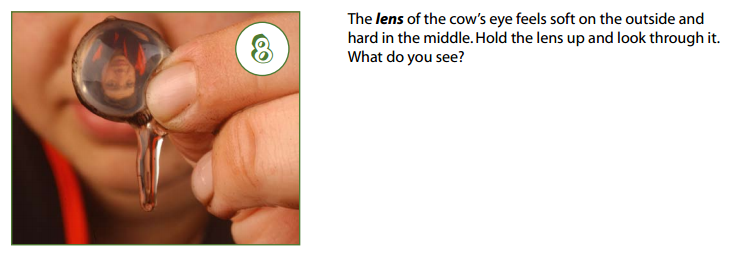 Step 9
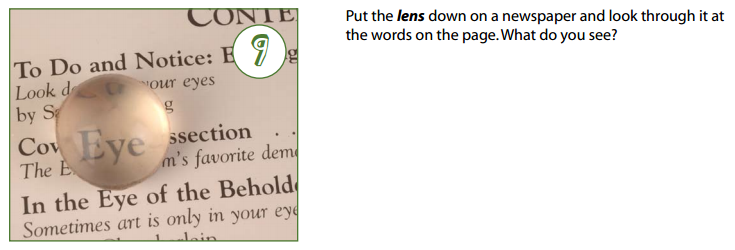 Step 10
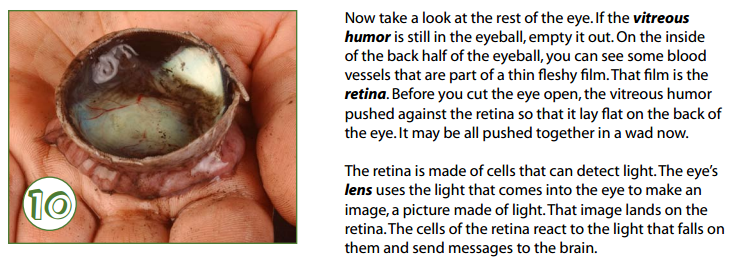 Step 11
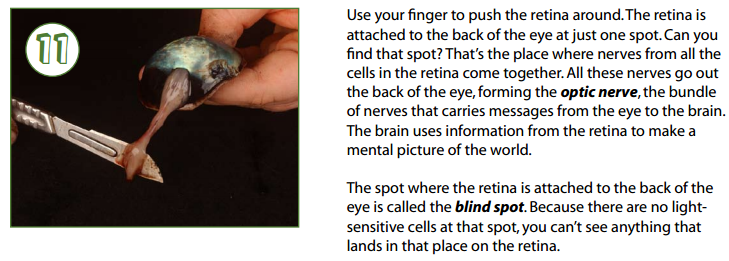 Step 12
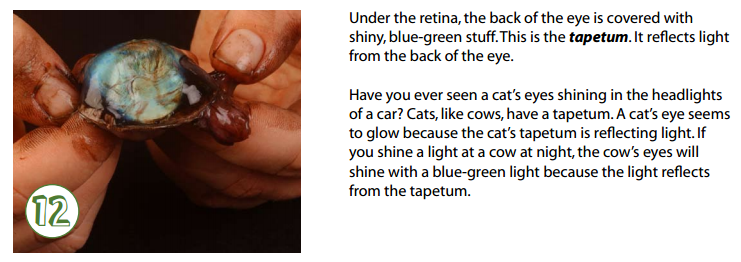 Step 13
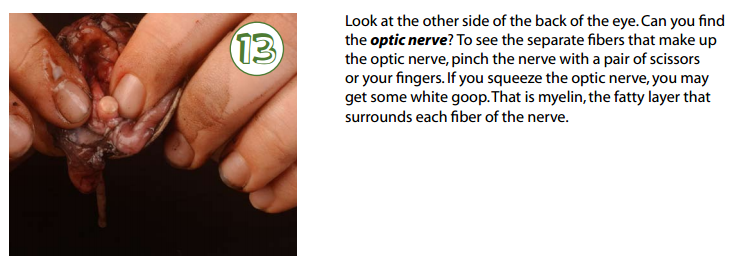 Clean Up
Dispose of the cow eye parts in the trash

Rinse off
Scapula
Scissors
Styrofoam mat
Place items on Styrofoam mat in the middle of the table for the next group

Wash your hands
Key Vocabulary
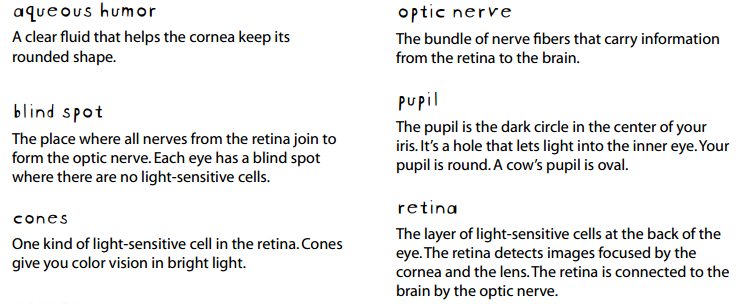 Key Vocabulary Cont.
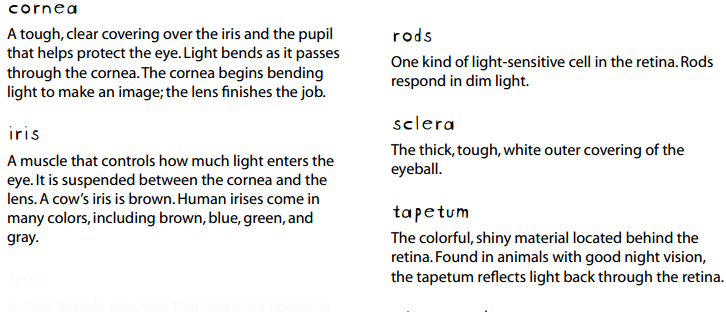 Key Vocabulary Cont.
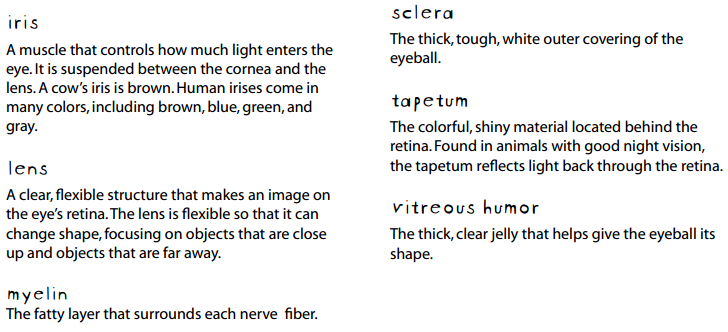